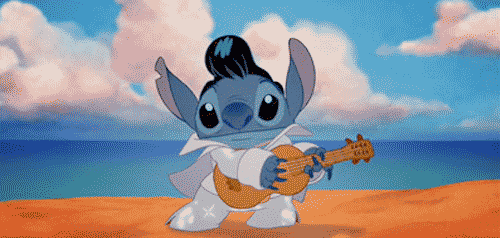 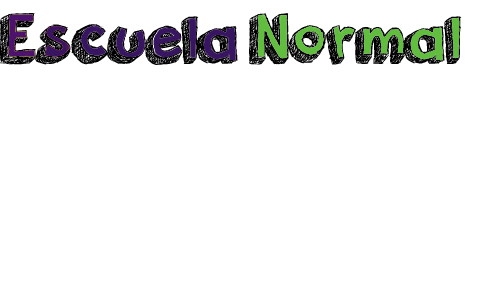 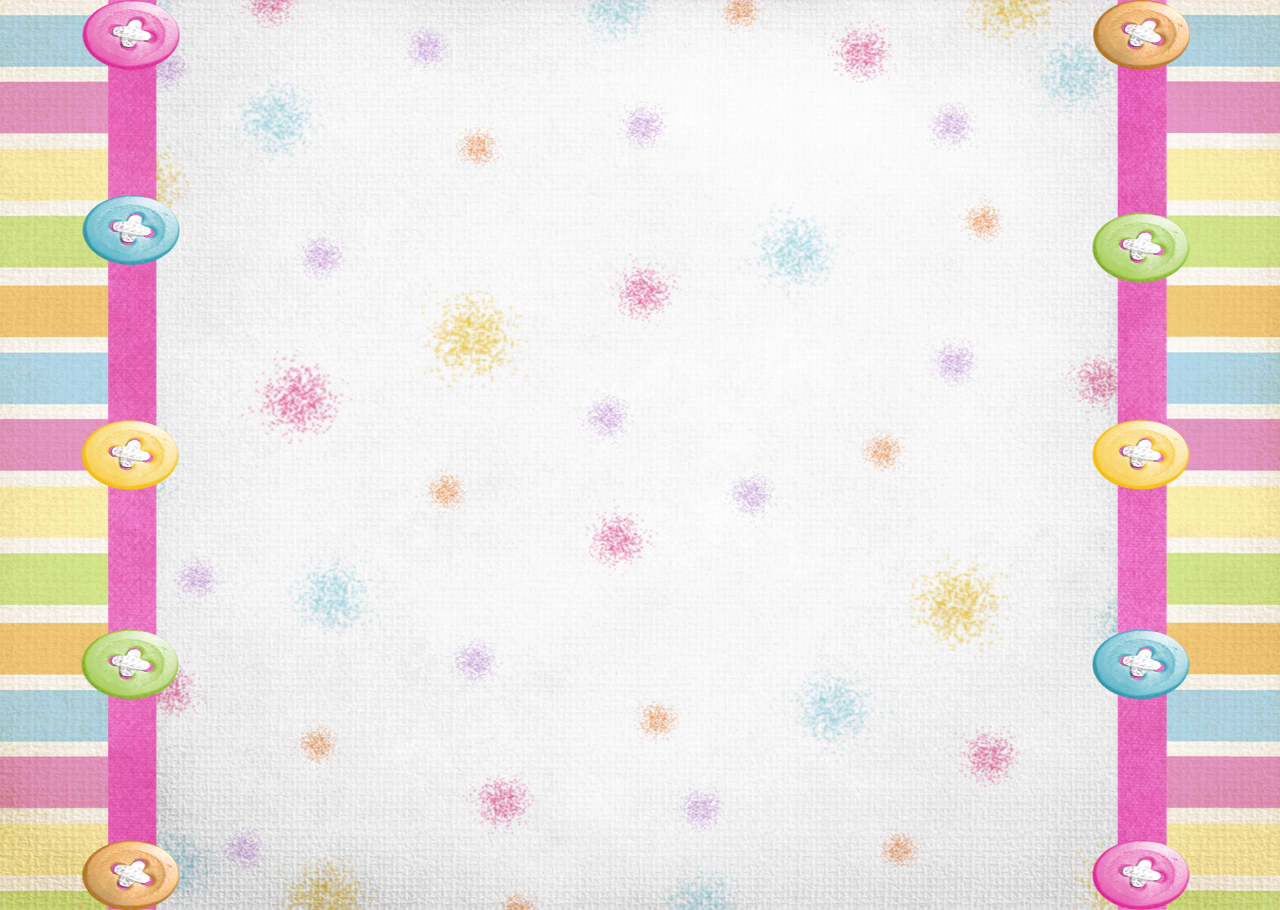 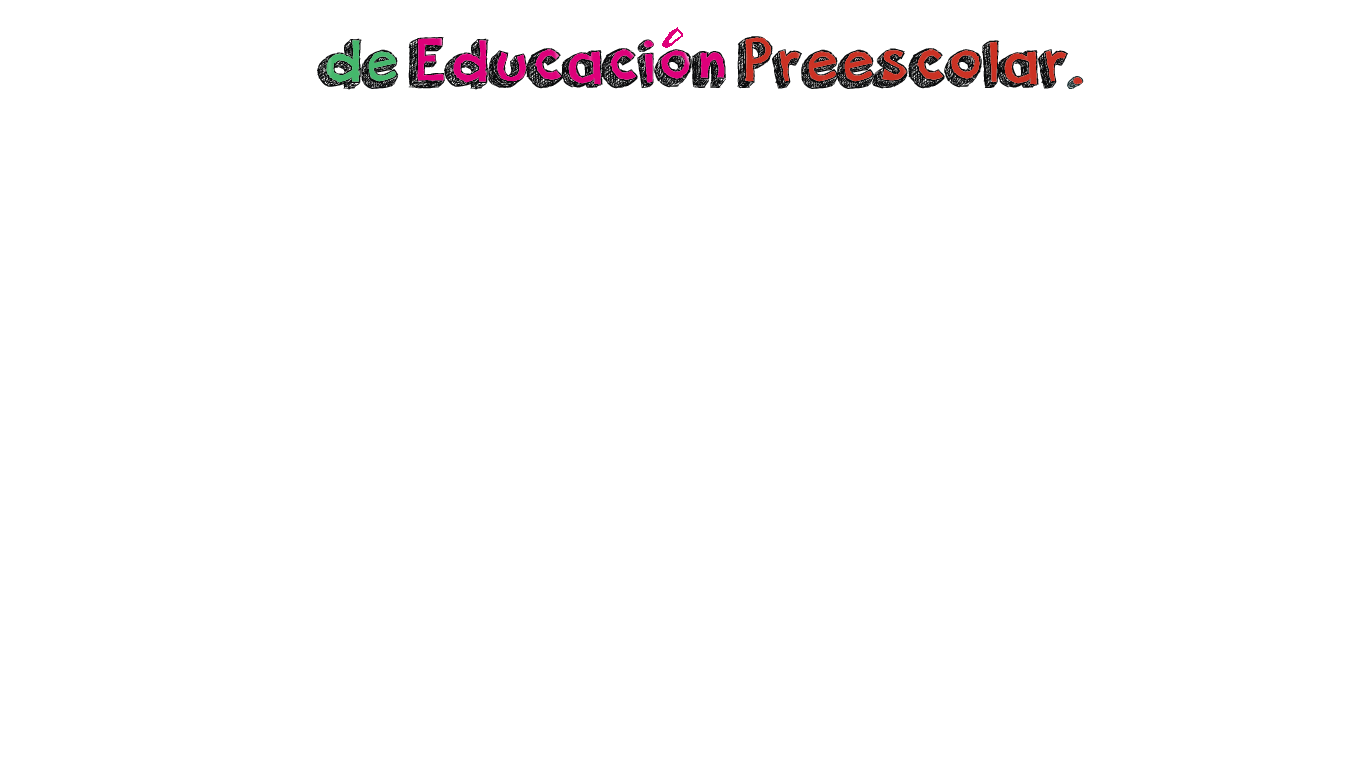 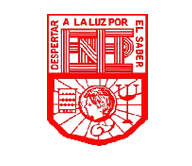 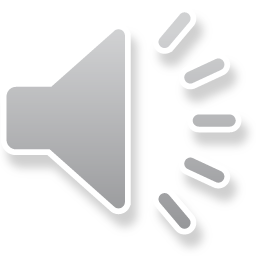 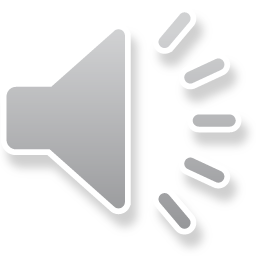 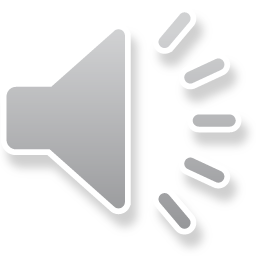 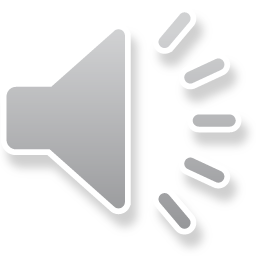 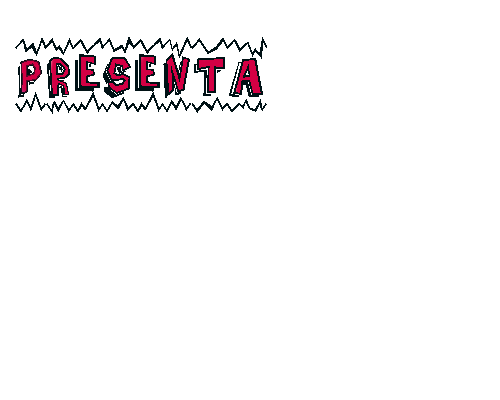 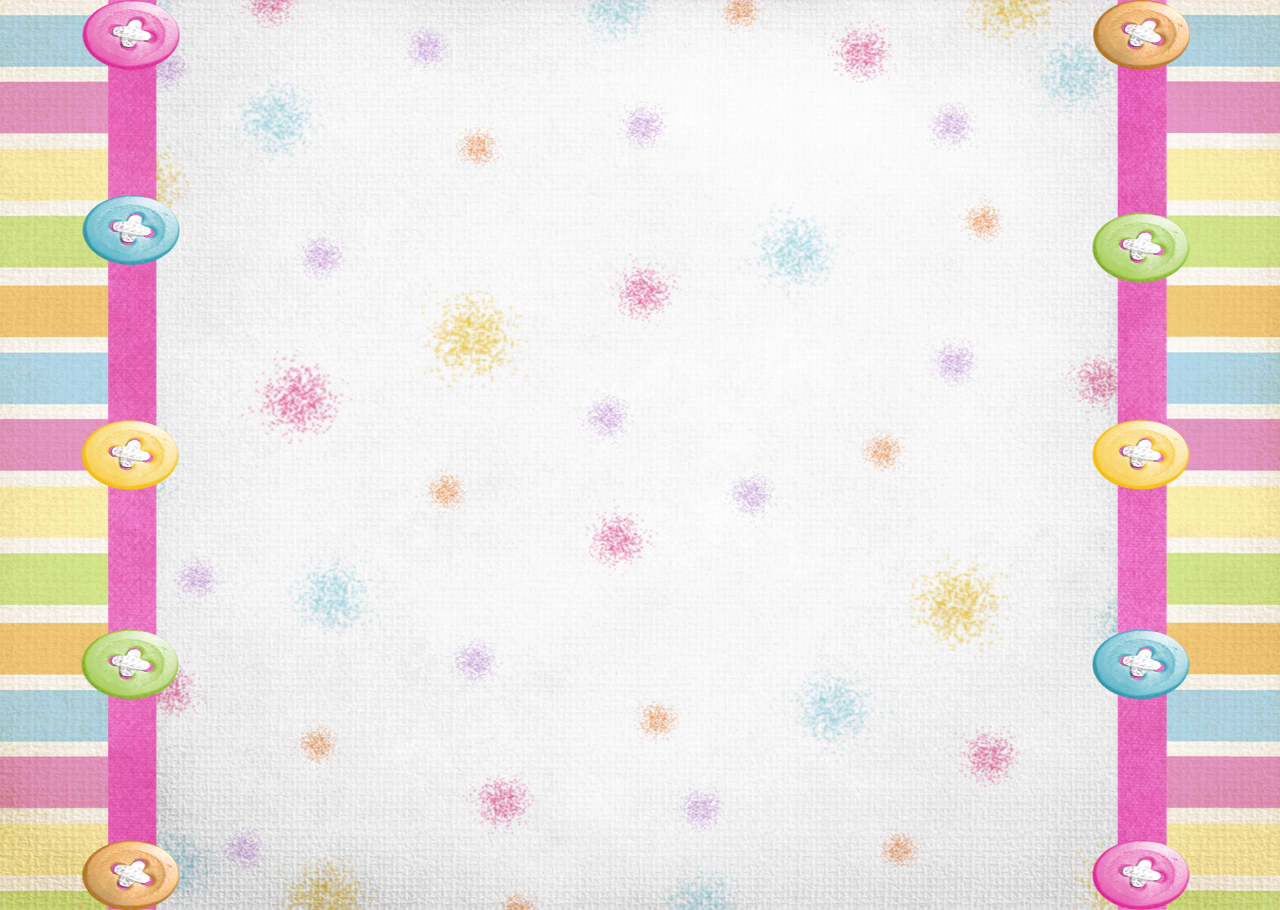 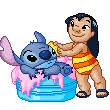 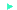 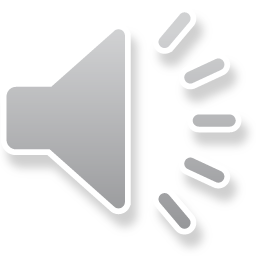 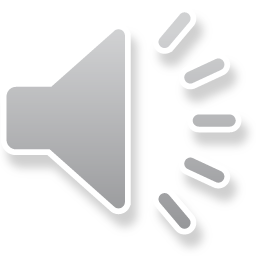 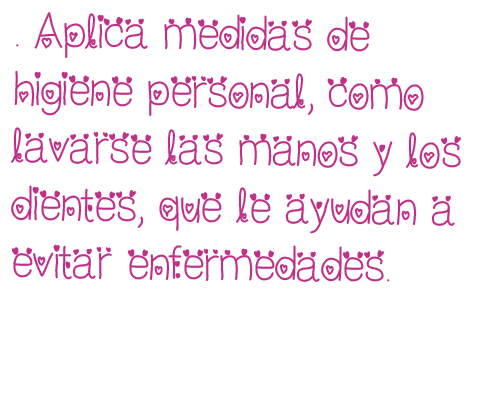 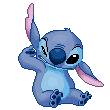 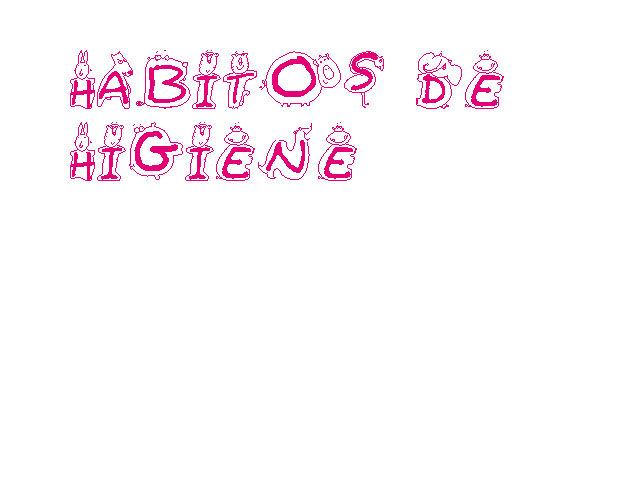 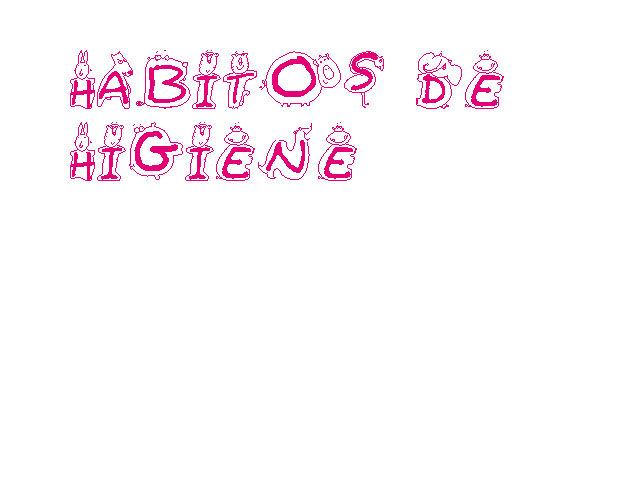 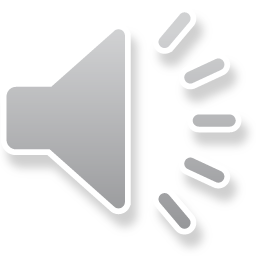 Son aquellas acciones que nos ayudan a cuidar nuestra salud
¿Qué son?
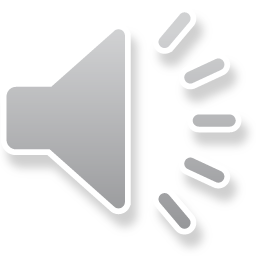 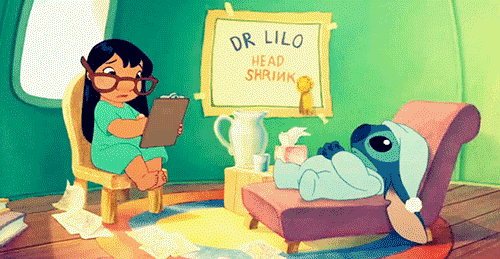 Cepillarnos los dientes.
Lavarnos las manos
¿Cuáles  son?
Bañarnos
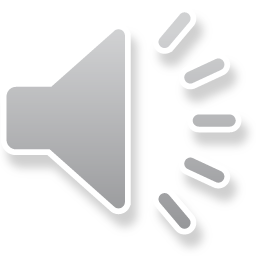 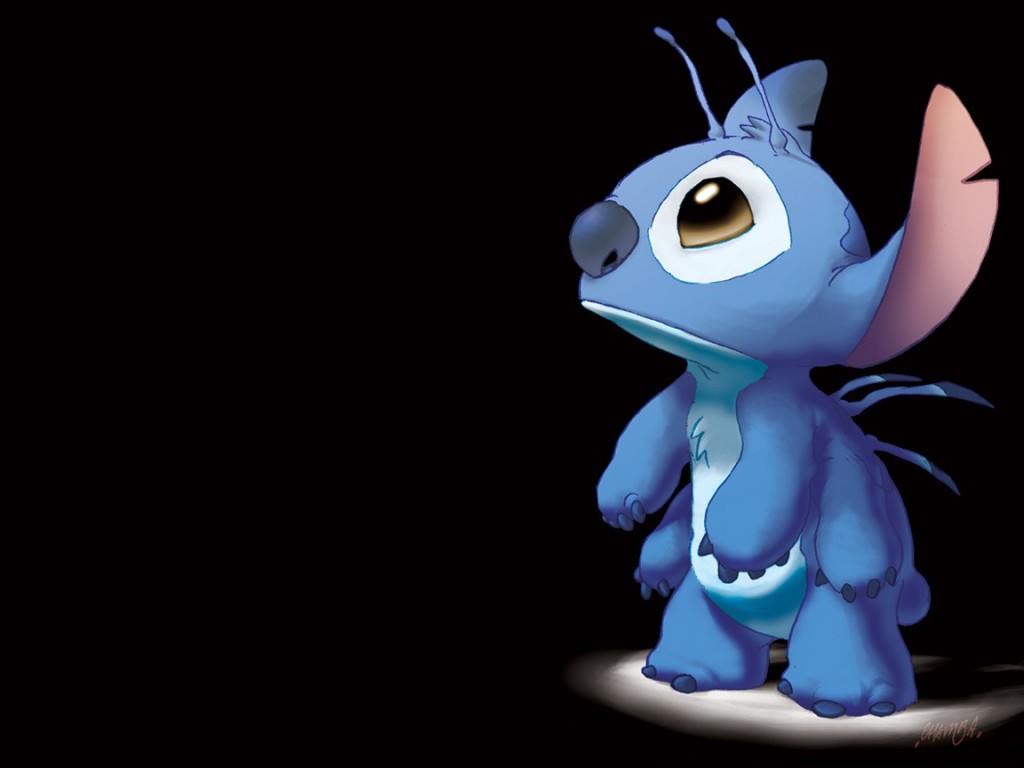 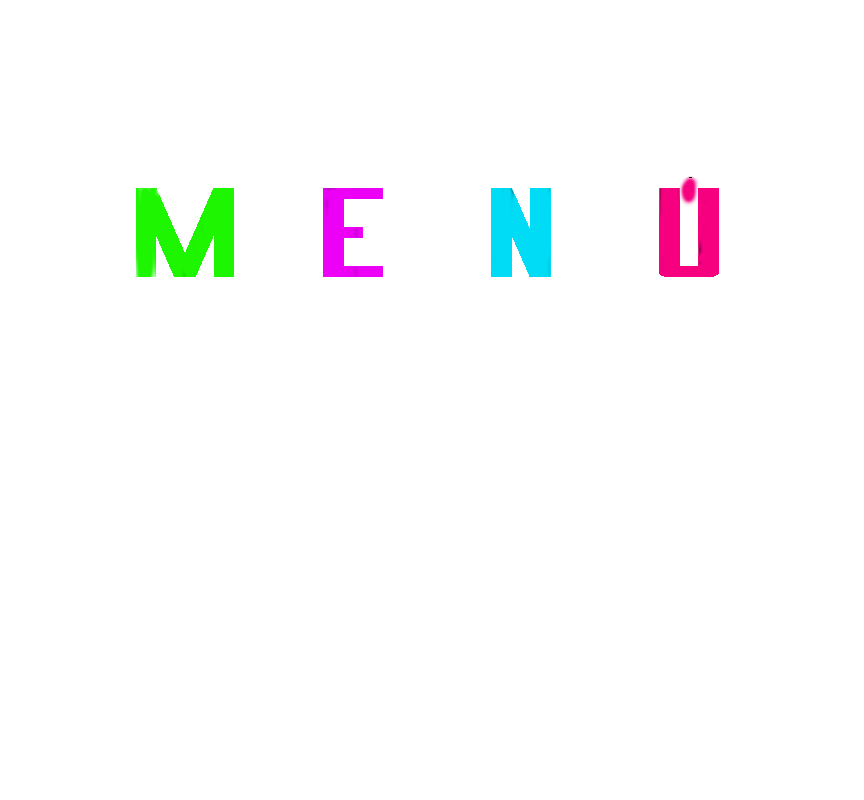 Contenido 1
Contenido 2
Contenido 3
Materiales de repaso
Interactivos imprimibles
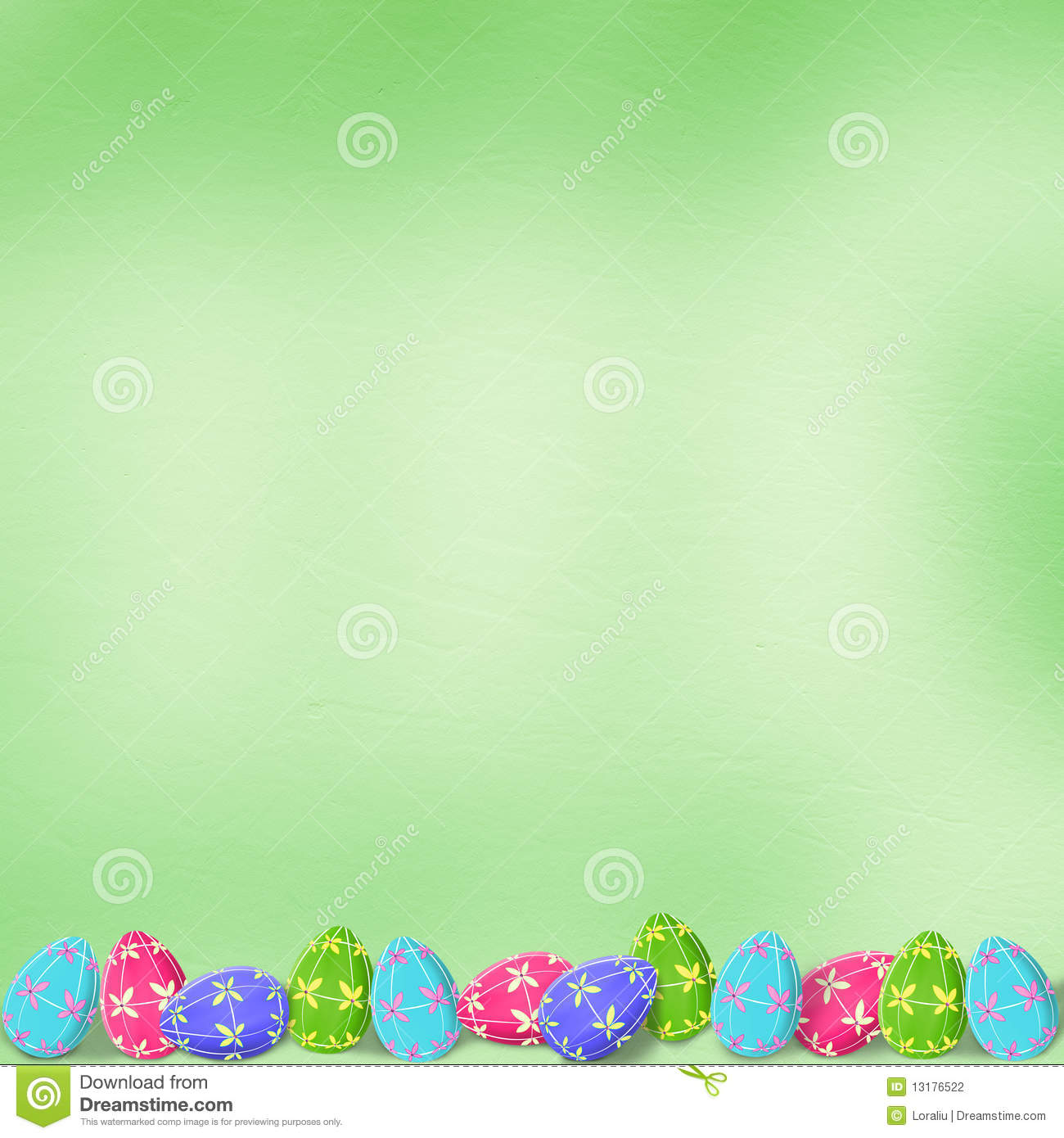 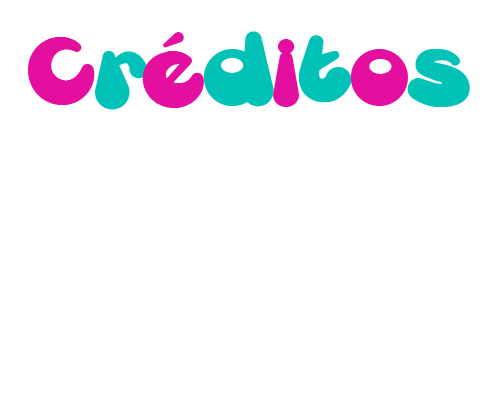 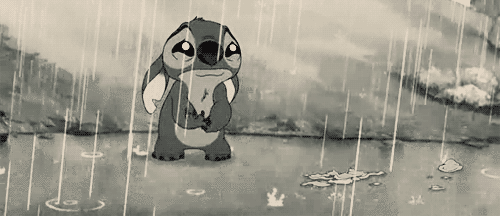 Pantalla de despedida